Августин Аврелий (354-430)
Епископ из Гиппо

Блаженный

Доктор Западной 
Церкви
Моменты из жизни Августина
его мама была христианкой
 учился в Карфагене риторике
 вел аморальный образ жизни
 его увлечения:
 манихейство
эпикурейство
неоплатонизм
Его обращение
Заинтересовывает Философия и Библия
В г. Милан слушает проповедь еп. Амвросия

Крестится Августин
 и его сын
Пишет 
многочисленные труды
Рукоположен в Гиппо
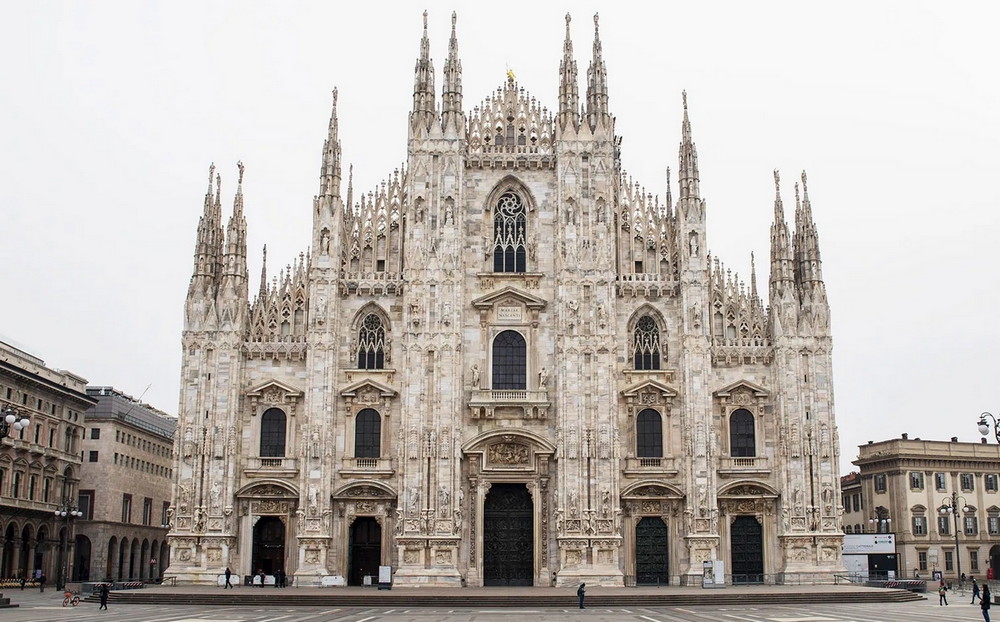 Борьба с ересями
Манихеев
Донатистов
Пелагия
полупелагианства
2 царства, земное и небесное
История человечества существование 2
Град Божий пшеница среди плевел
Появляется идея о предопределении и полной греховности человека
До страшного суда никто не знает к какому городу он принадлежит
ГРАД БОЖИЙ
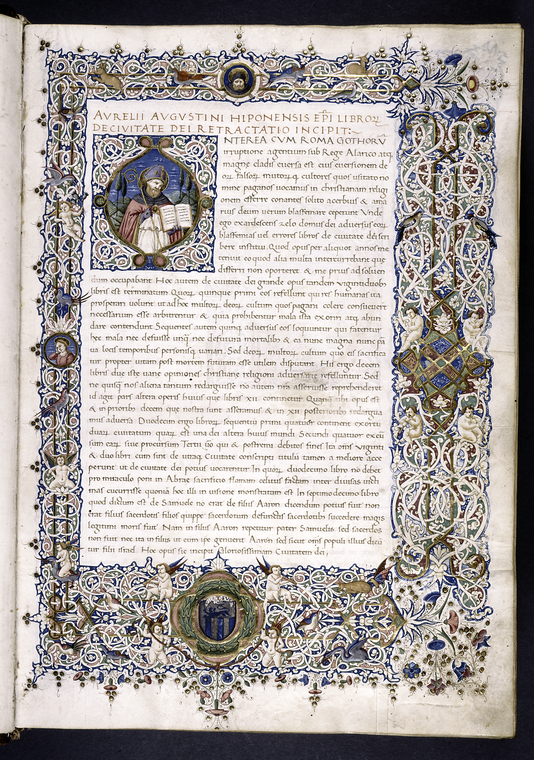 Модель взаимоотношений Бога и человека по Августину
Лествица
Движение человека к Богу
Восточное определение
Общий обзор
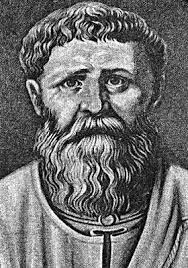 Дал определение Благодати
Разработал ортодоксальное богословие в Западной Церкви
Божественный монэргизм
Свобода –  свобода  не грешить, а не вседозволенность
Его биография Исповедь
Ответ Августина на пелагианство
Предопределение – действие Бога от начала и до конца
Предопределение – это решительное действие Бога
Избрание подразумевает и освящение
Верующий выдерживает испытания силою благодати